Задание
Определить признак
классификации
Зубенко Татьяна Николаевна
Образовательный портал «Мой университет» www/moi-universitet.ru
Виртуальная платформа Моего университета – www.moi-uni.ru
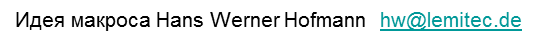 Задание: Расставьте признаки классификации
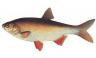 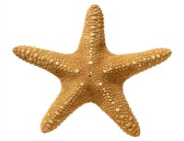 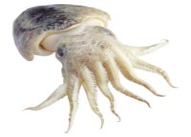 Классификация рыбы
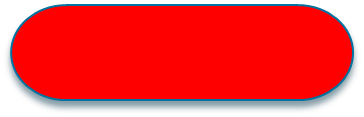 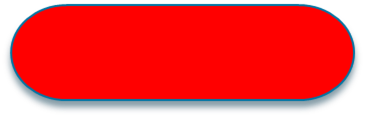 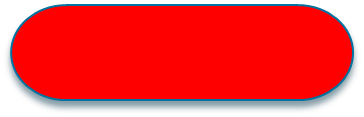 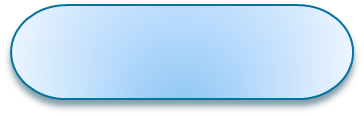 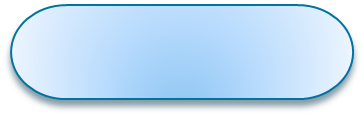 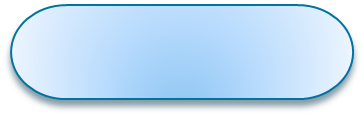 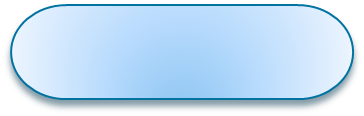 Питающаяся
Нежирная
Морские
Тощая
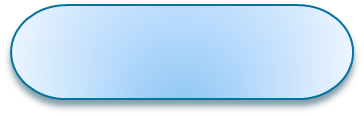 Средней 
упитанности
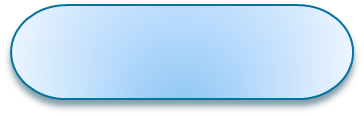 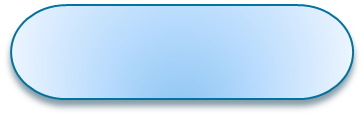 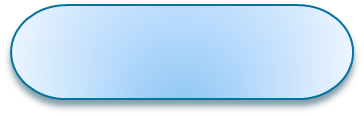 Пресноводные
Средней жирности
Жирующая
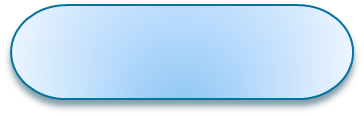 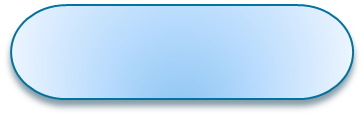 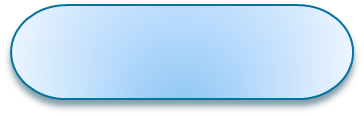 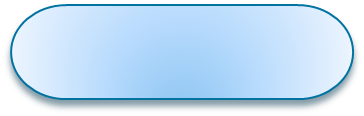 Жирная
Проходные
Упитанная
Преднерестовая
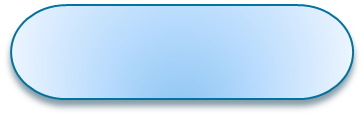 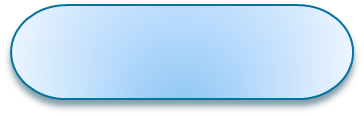 Очень жирная
Полупроходные
По образу жизни
По содержанию
жира
По упитанности
По физиологическому 
состоянию
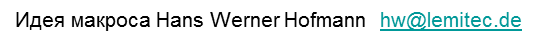 Используемые источники
Рыбы http://www.lenagold.ru/fon/clipart/r/ryb7.html
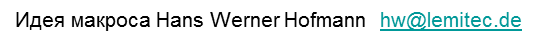